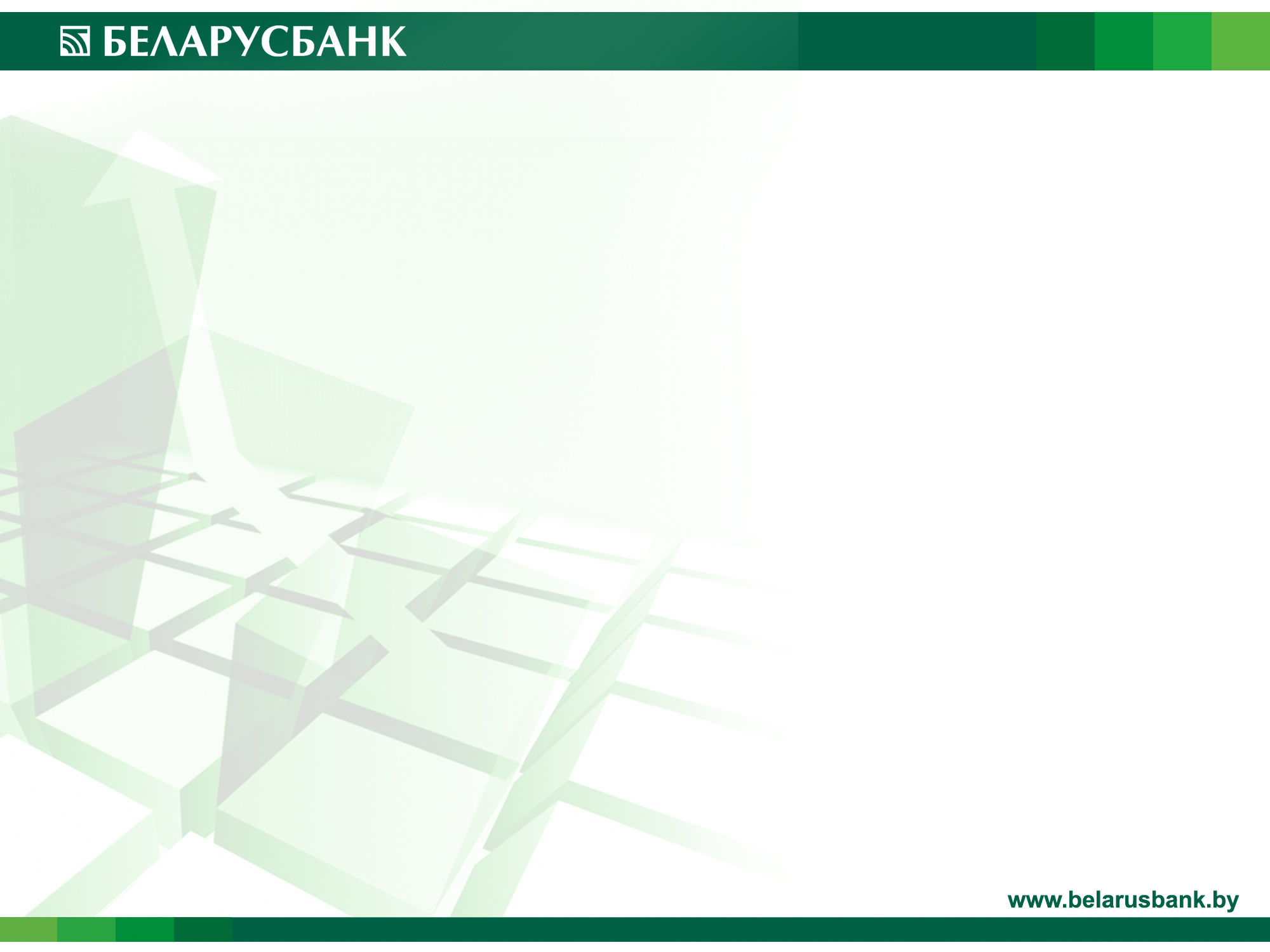 Условия использования нефинансового приложения, имеющегося в карточных продуктах Банка, в пропускных системах учреждения образования (далее - СКУД).


Считыватели используемые в СКУД должны поддерживать возможность работать с протоколом обмена CRYPTO1 M1/M4 1K/4K - ISO/IEC 14443 Type A (аналог Mifare Classic).
Нефинансовое приложение содержит в себе предустановленный открытый идентификационный номер (UID-номер) и защищенную перезаписываемую память.
Предустановленный UID-номер можно получить через считыватель и ПО используемое в СКУД, либо через специализированное мобильное приложение.

Например https://play.google.com/store/apps/details?id=tk.toolkeys.mtools

В дальнейшем необходимо произвести связку полученного UID-номера с данными об ученике и предоставить соответствующие уровни доступа в настройках СКУД.
Использование перезаписываемой памяти позволяет организовать более защищенное взаимодействие нефинансового приложения и СКУД. Память содержит в себе набор секторов в которые записывается идентификатор доступа, обмен с памятью ведется считывающим оборудованием по криптозащищенному протоколу (согласно шифрованию CRYPTO1). Доступ к памяти защищен, чтение и запись возможна только при наличии ключей доступа (ключи доступа к перезаписываемому сектору задаются администратором СКУД). 
Работу с памятью нефинансового приложения обеспечивает ПО используемое в организации СКУД.
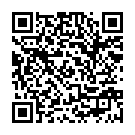